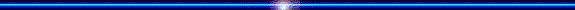 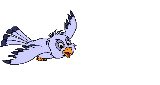 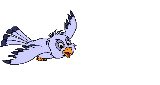 QUẬN LONG BIÊN
PHÒNG GIÁO DỤC VÀ ĐÀO TẠO
TRƯỜNG MẦM NON HOA SỮA
Đề tài: Cảm xúc vui - buồn của bé
Lứa tuổi: 3-4 tuổi
GIÁO VIÊN: Nguyễn Thị Tuyết
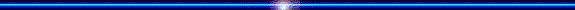 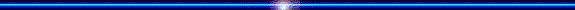 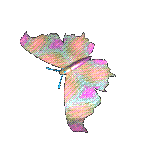 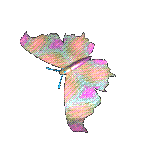 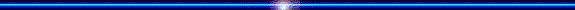 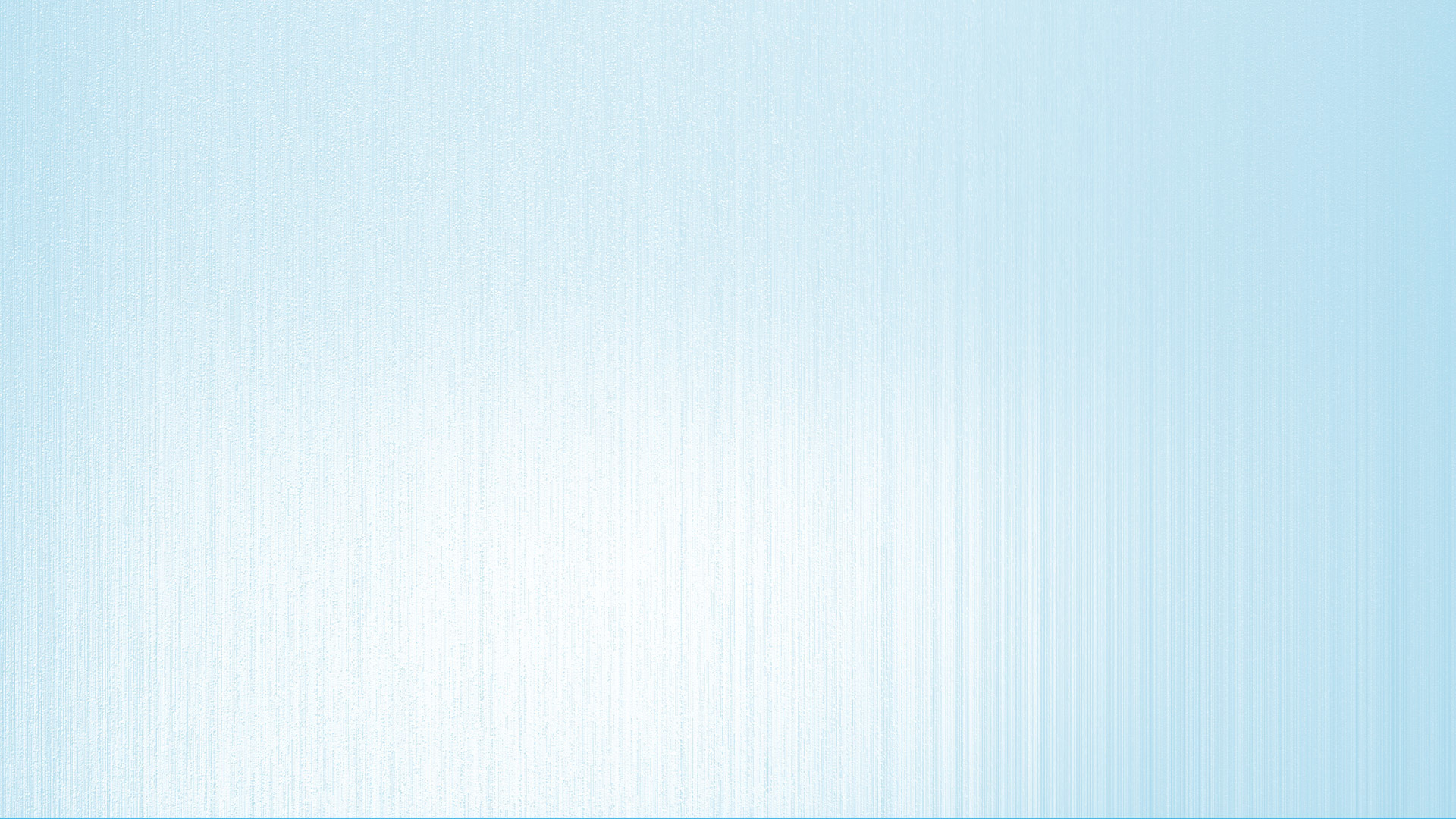 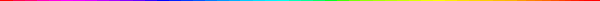 Biểu hiện khuôn mặt khi vui
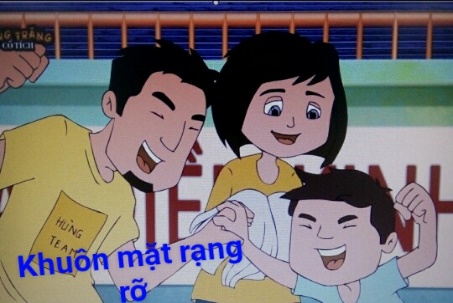 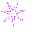 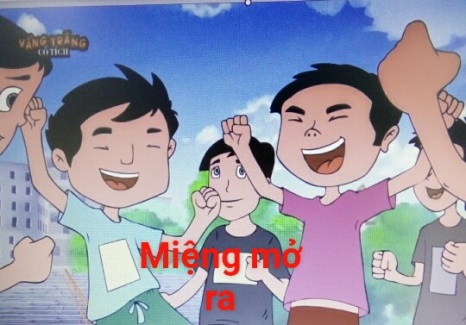 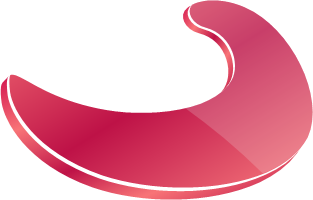 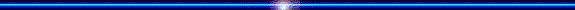 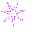 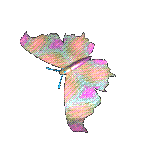 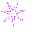 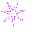 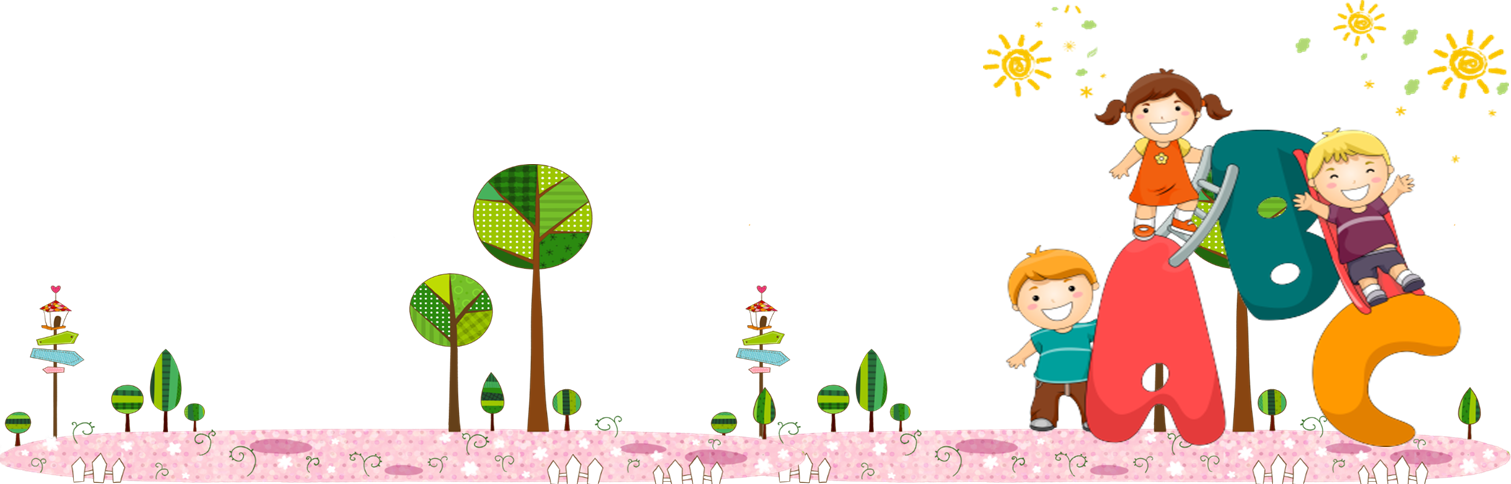 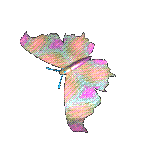 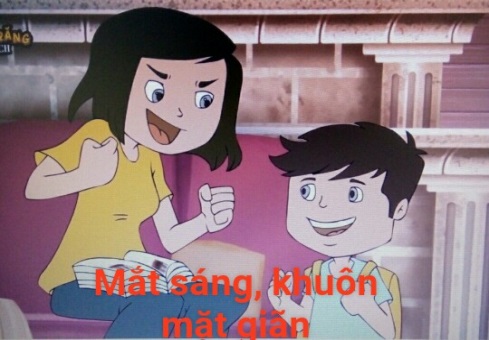 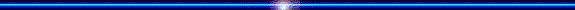 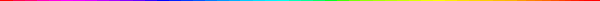 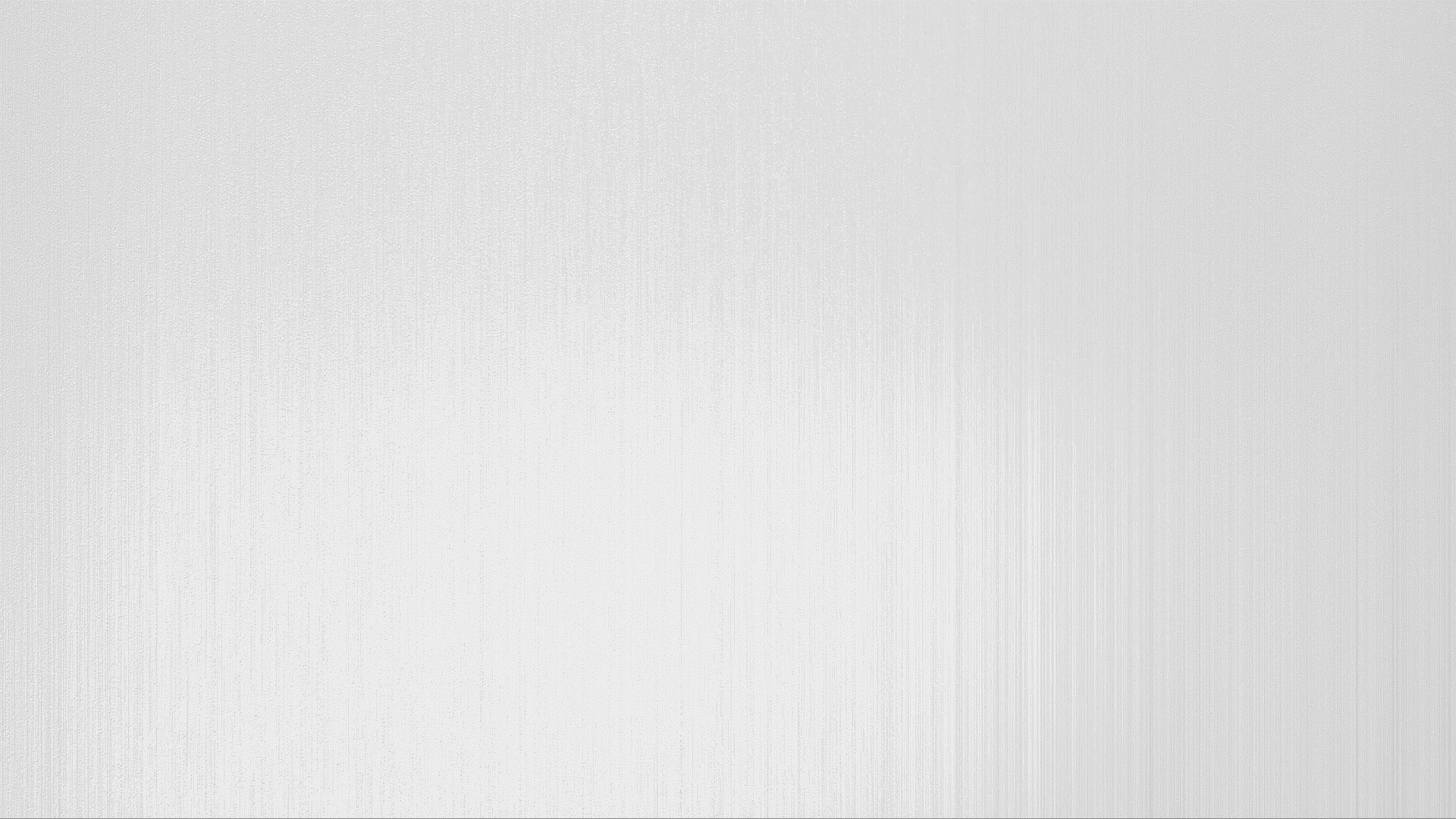 Những nụ cười vui trong câu chuyện “Tình bạn’’
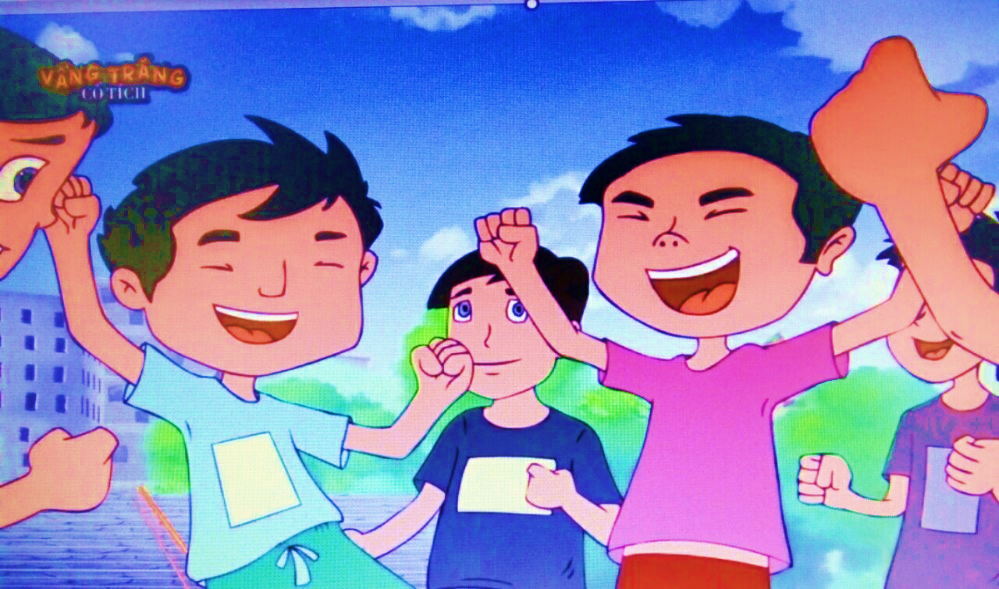 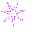 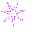 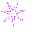 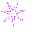 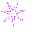 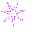 Hùng và Nam vui sướng khi được tham gia cuộc thi chạy
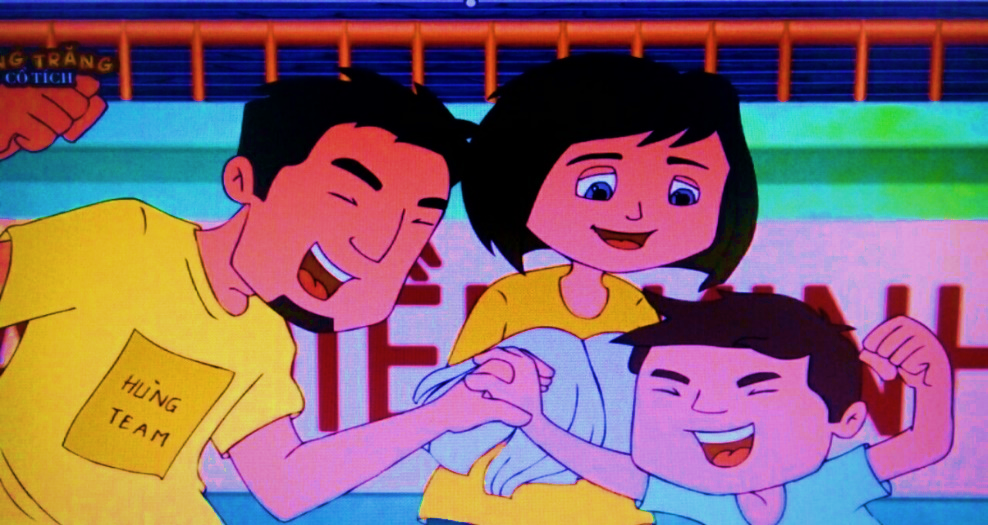 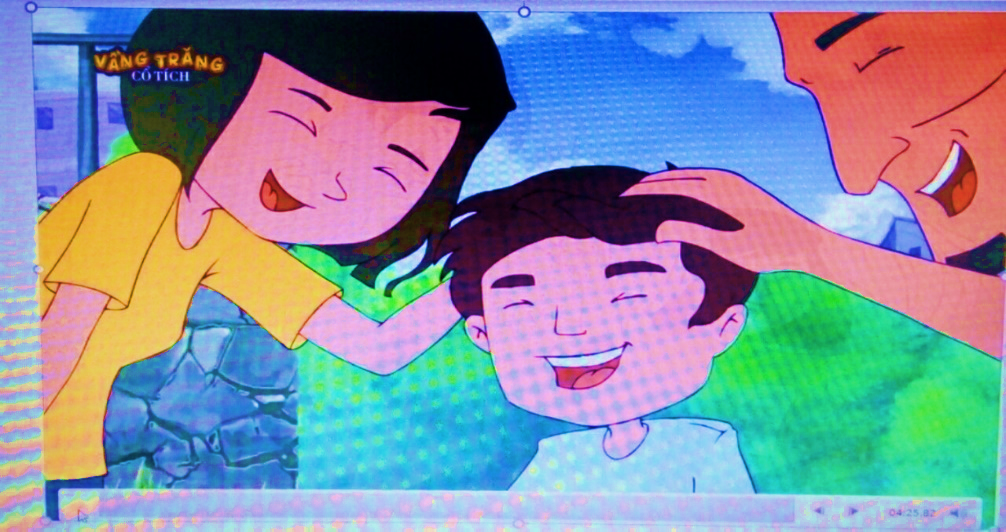 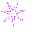 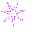 Cả nhà Hùng đều rất vui sướng khi Hùng thắng hiệp 1
Bố mẹ vui mừng vì Hùng chia sẻ chiến thắng cùng Nam
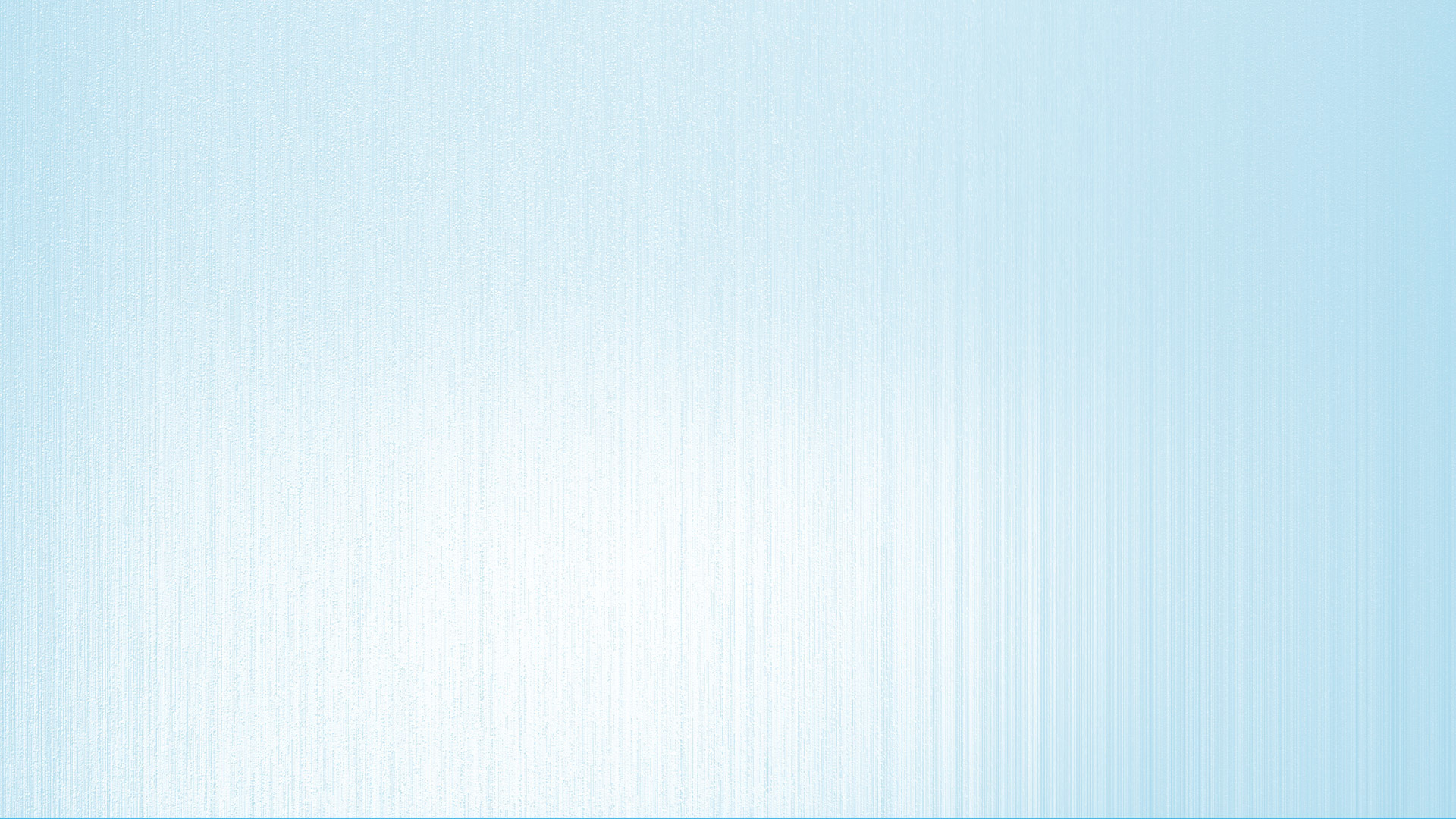 Những điều khiến bé vui trong cuộc sống
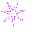 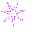 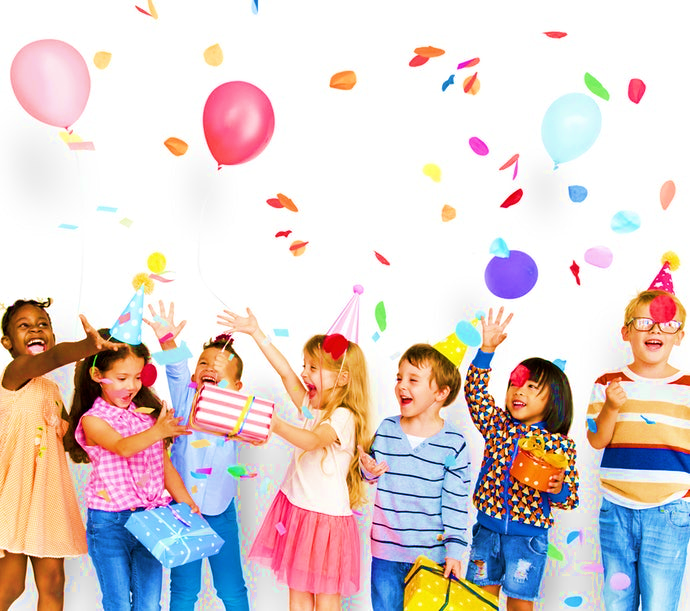 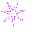 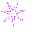 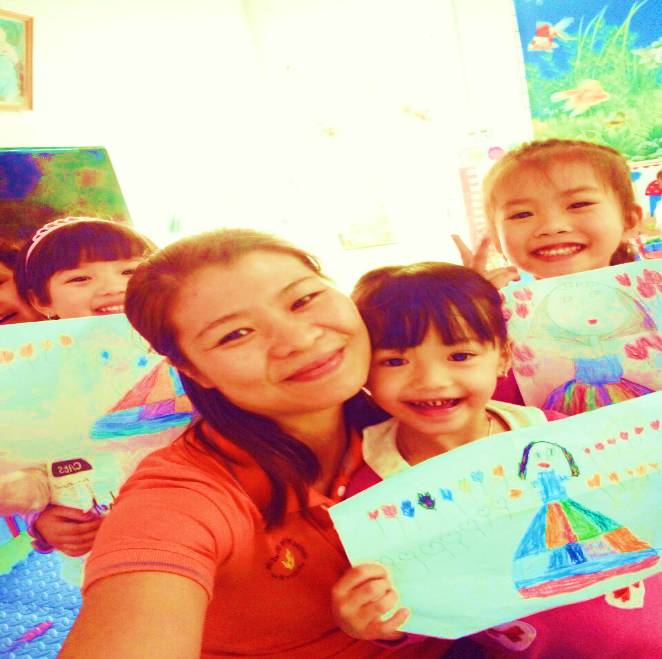 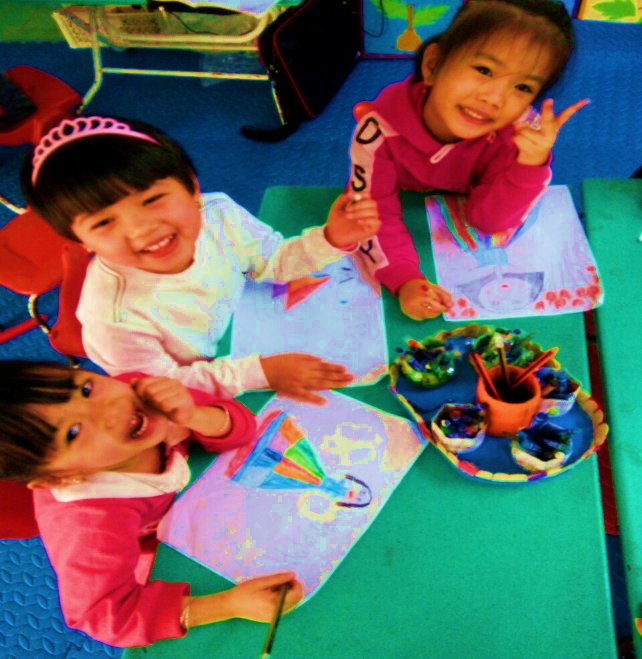 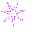 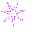 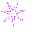 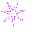 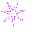 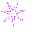 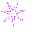 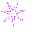 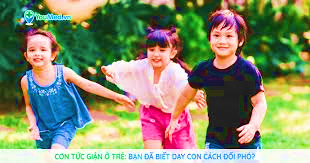 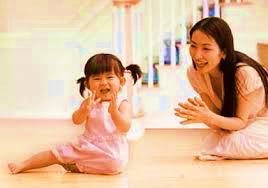 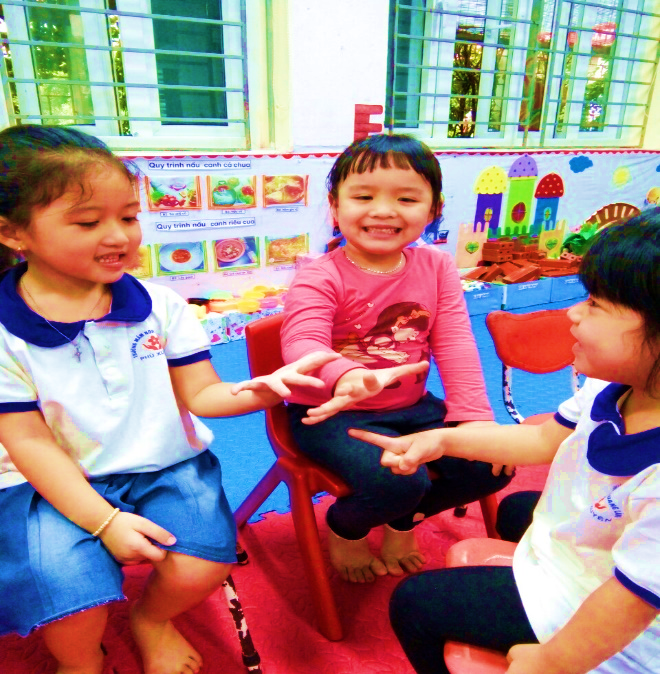 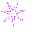 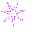 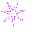 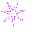 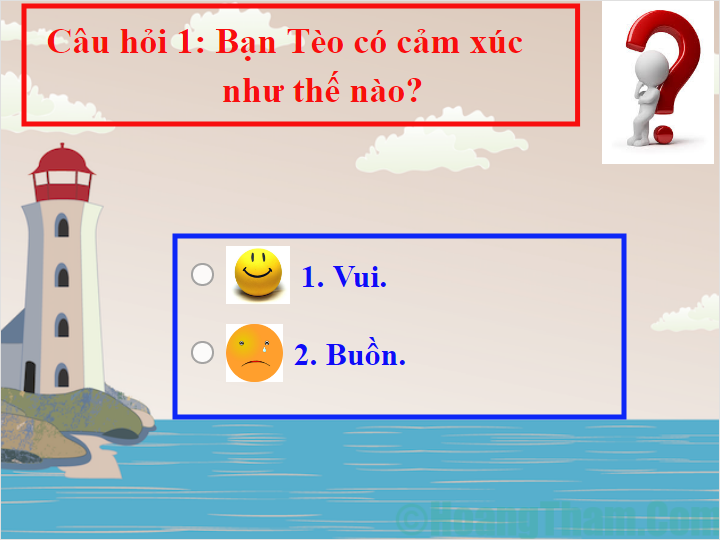 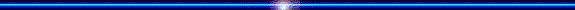 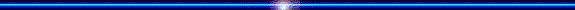 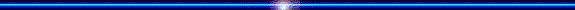 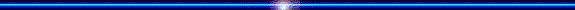 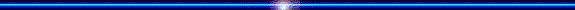 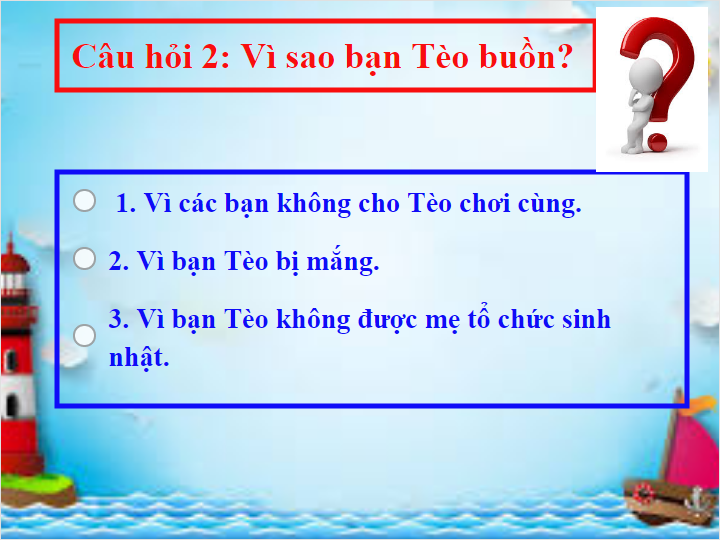 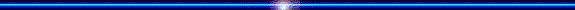 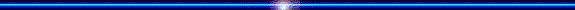 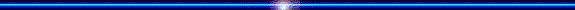 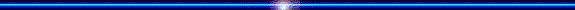 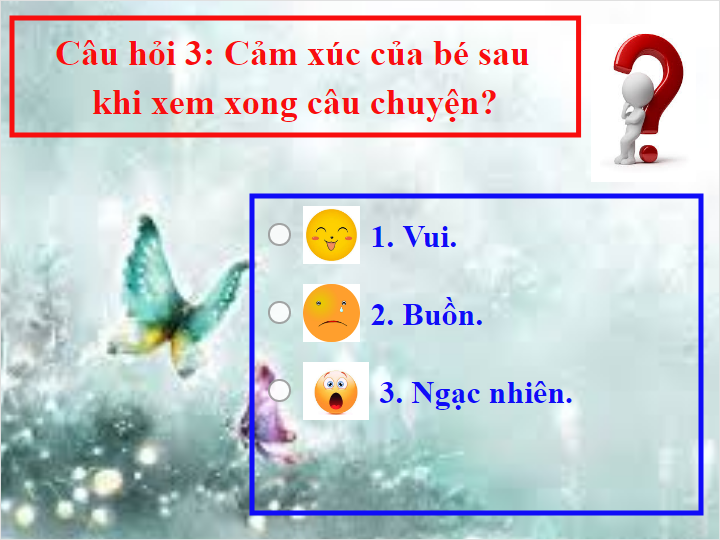 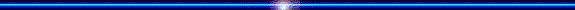 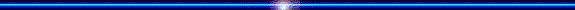 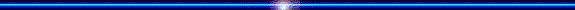 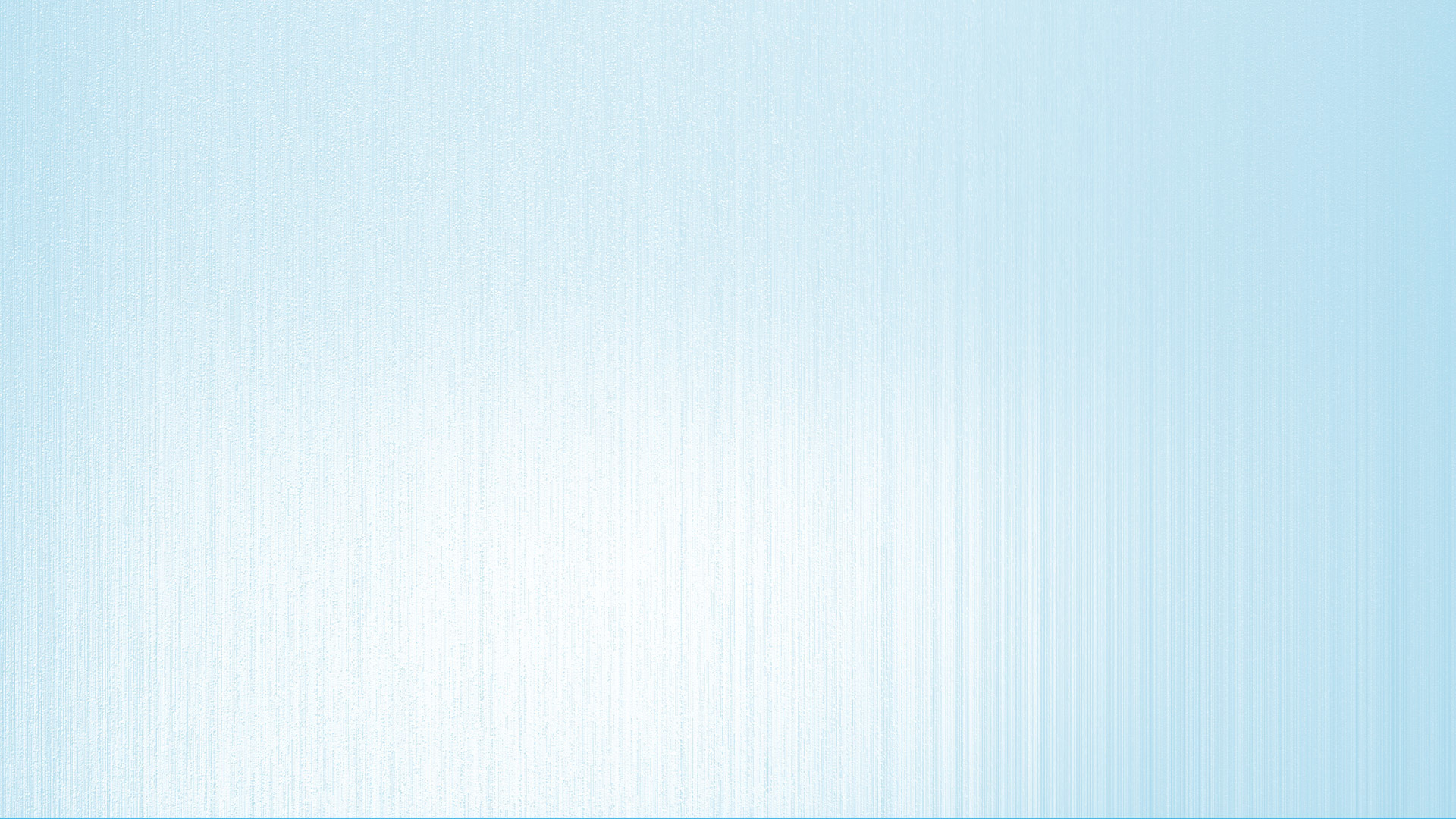 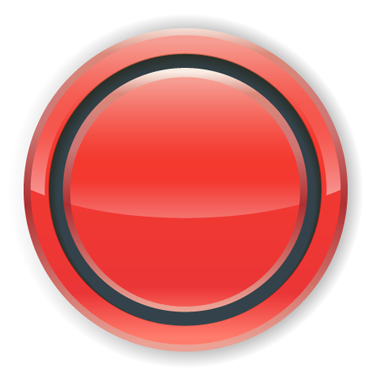 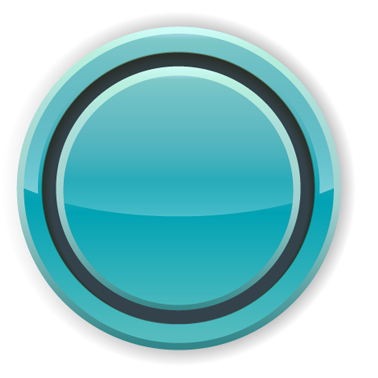 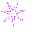 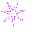 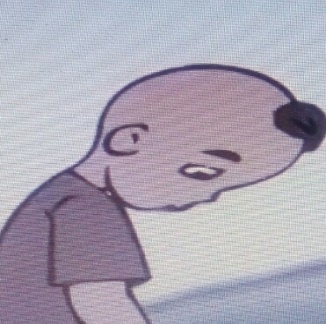 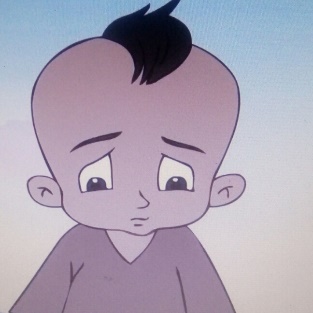 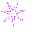 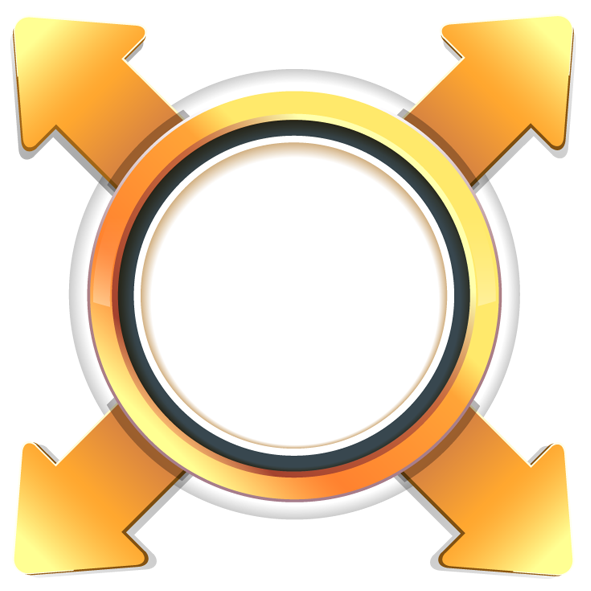 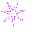 Biểu hiện khi bé buồn
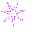 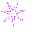 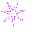 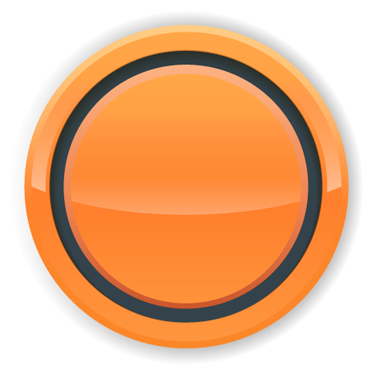 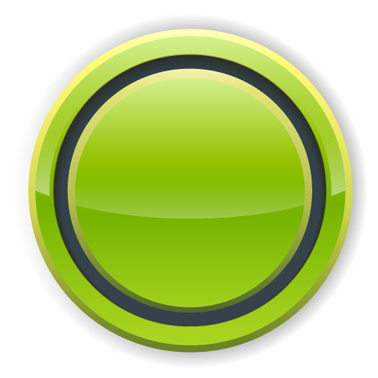 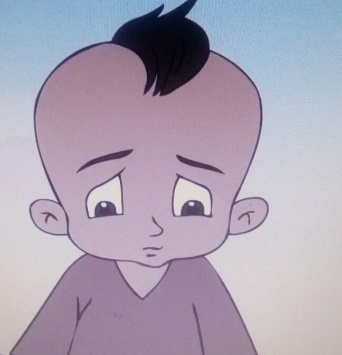 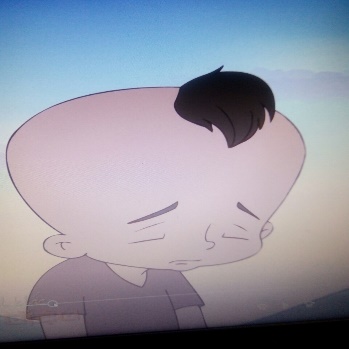 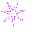 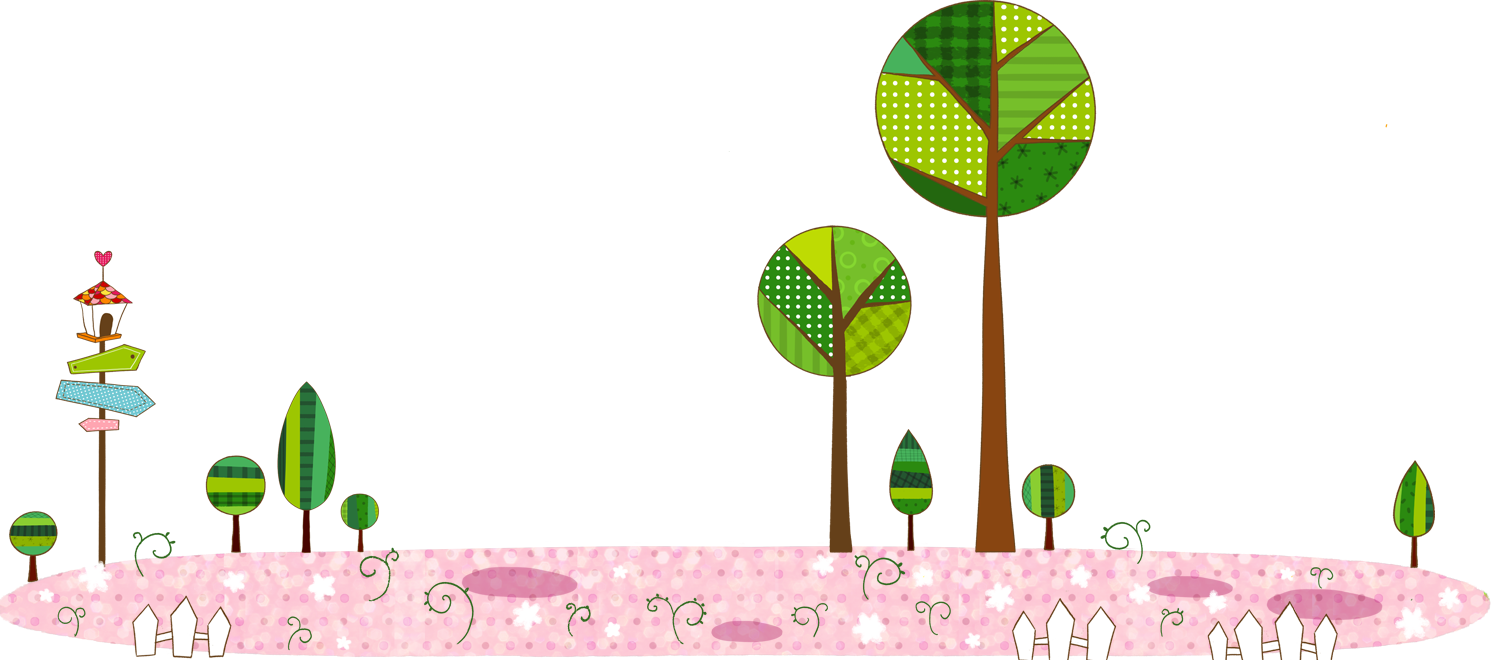 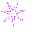 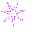 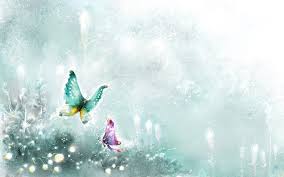 Những điều khiến bé buồn trong cuộc sống
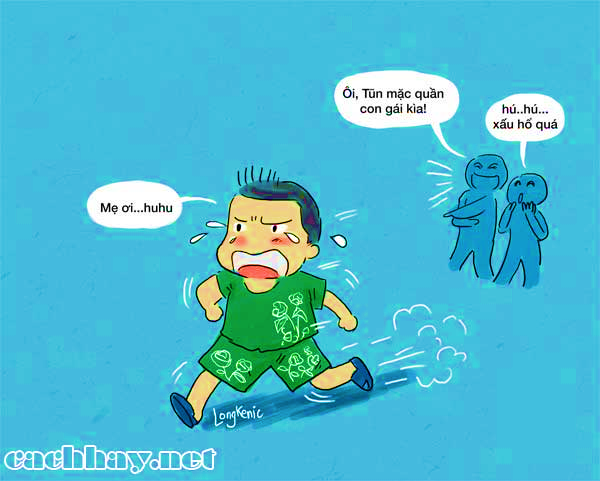 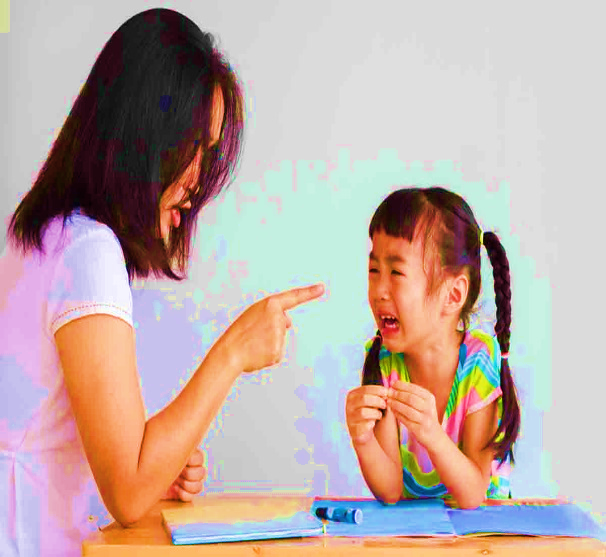 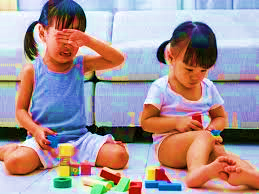 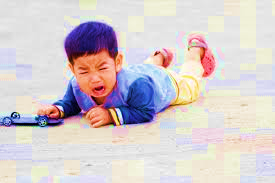 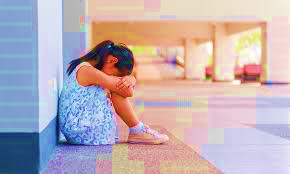 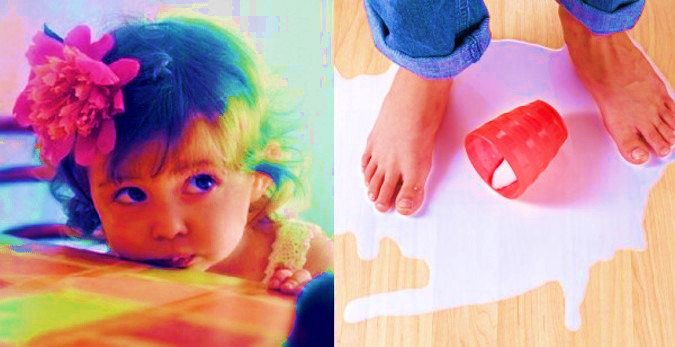 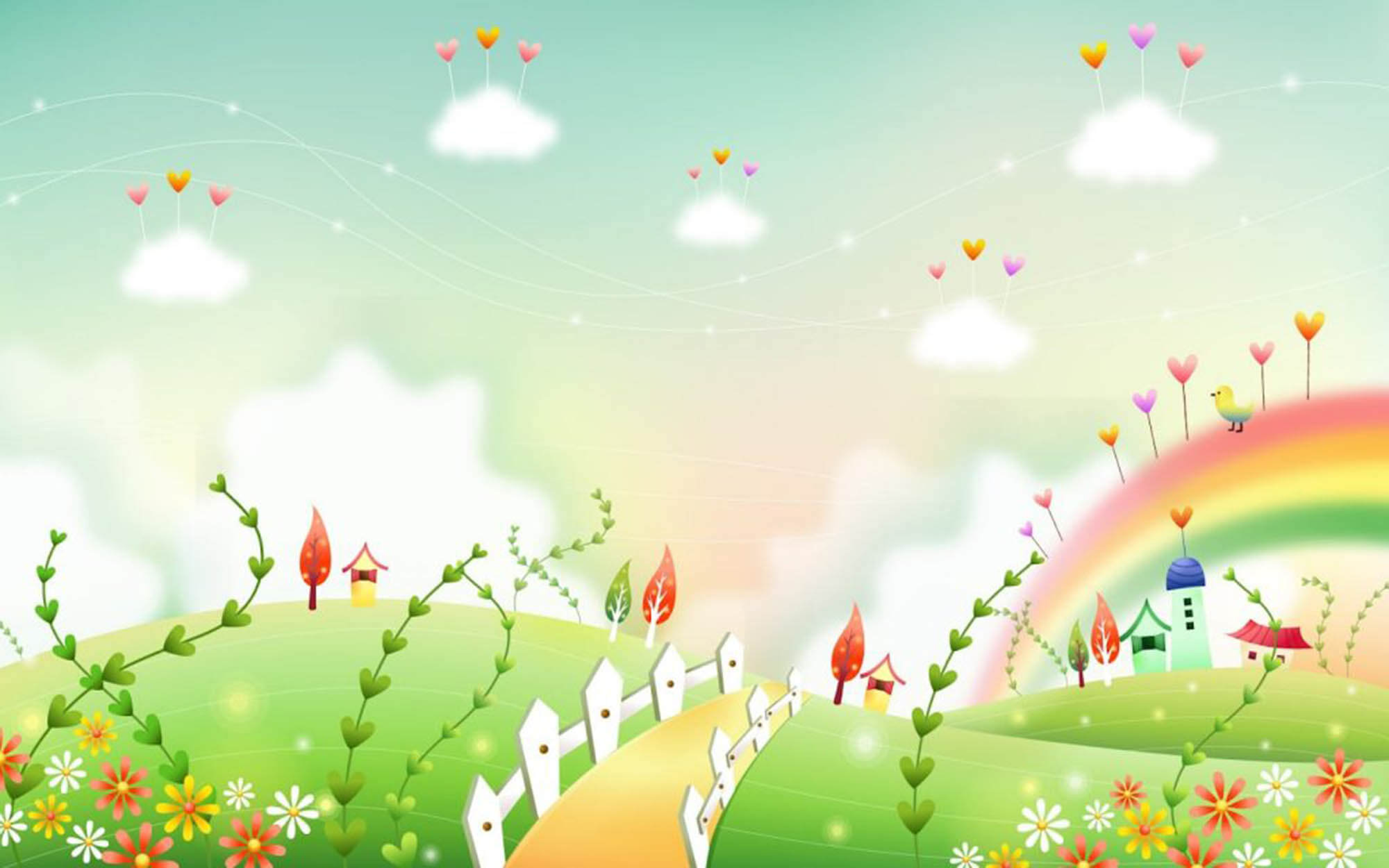 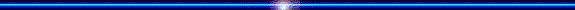 6 cảm xúc cơ bản
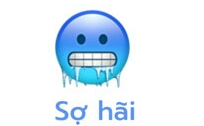 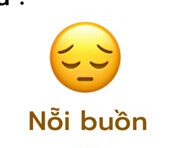 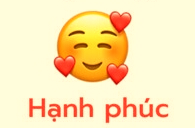 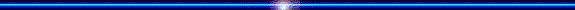 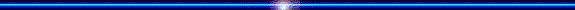 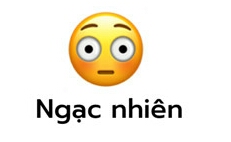 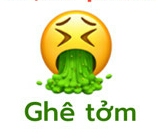 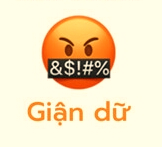 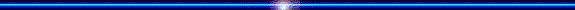 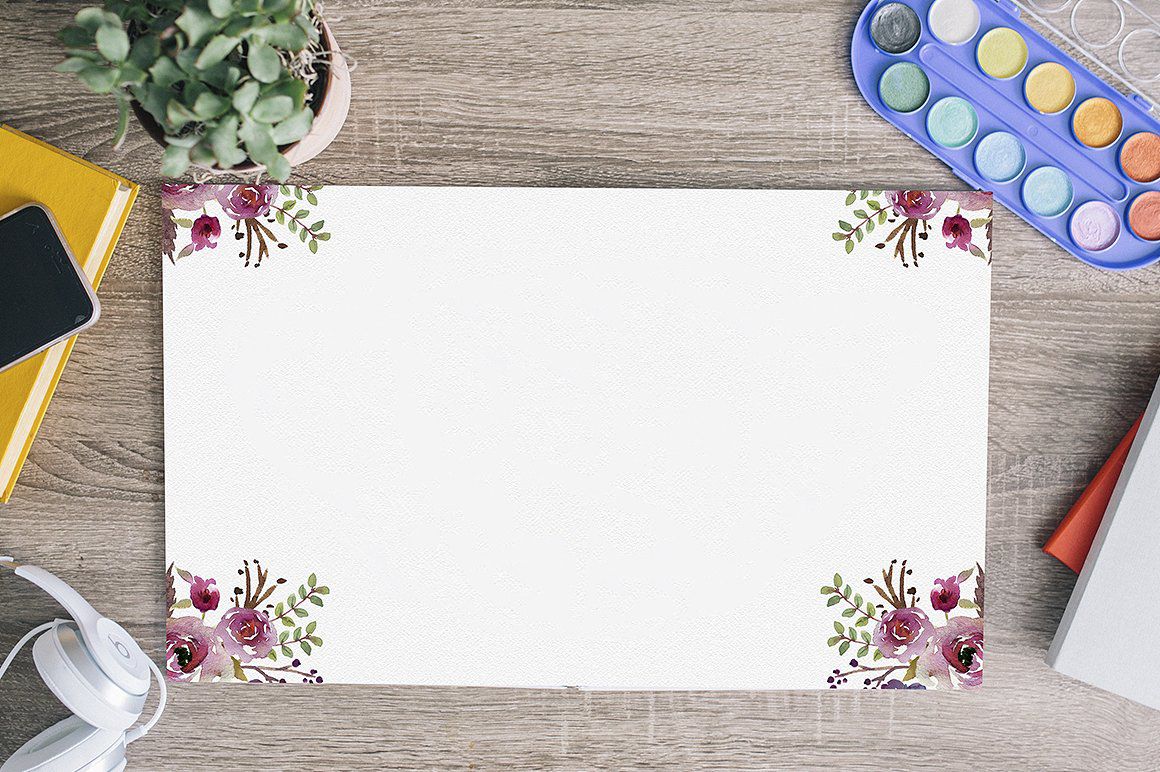 Trò chơi 1:
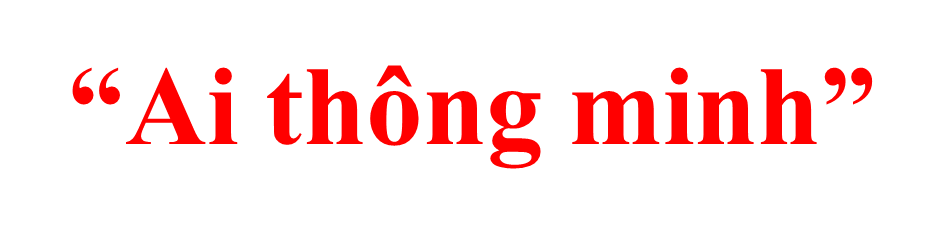 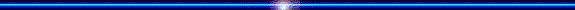 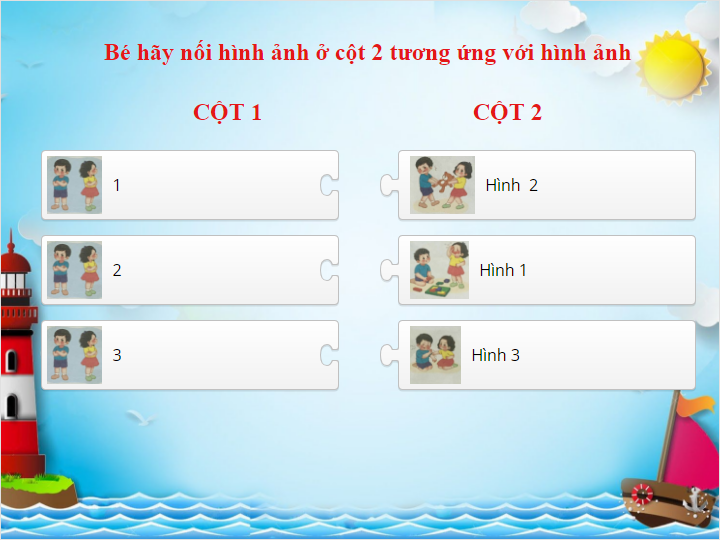 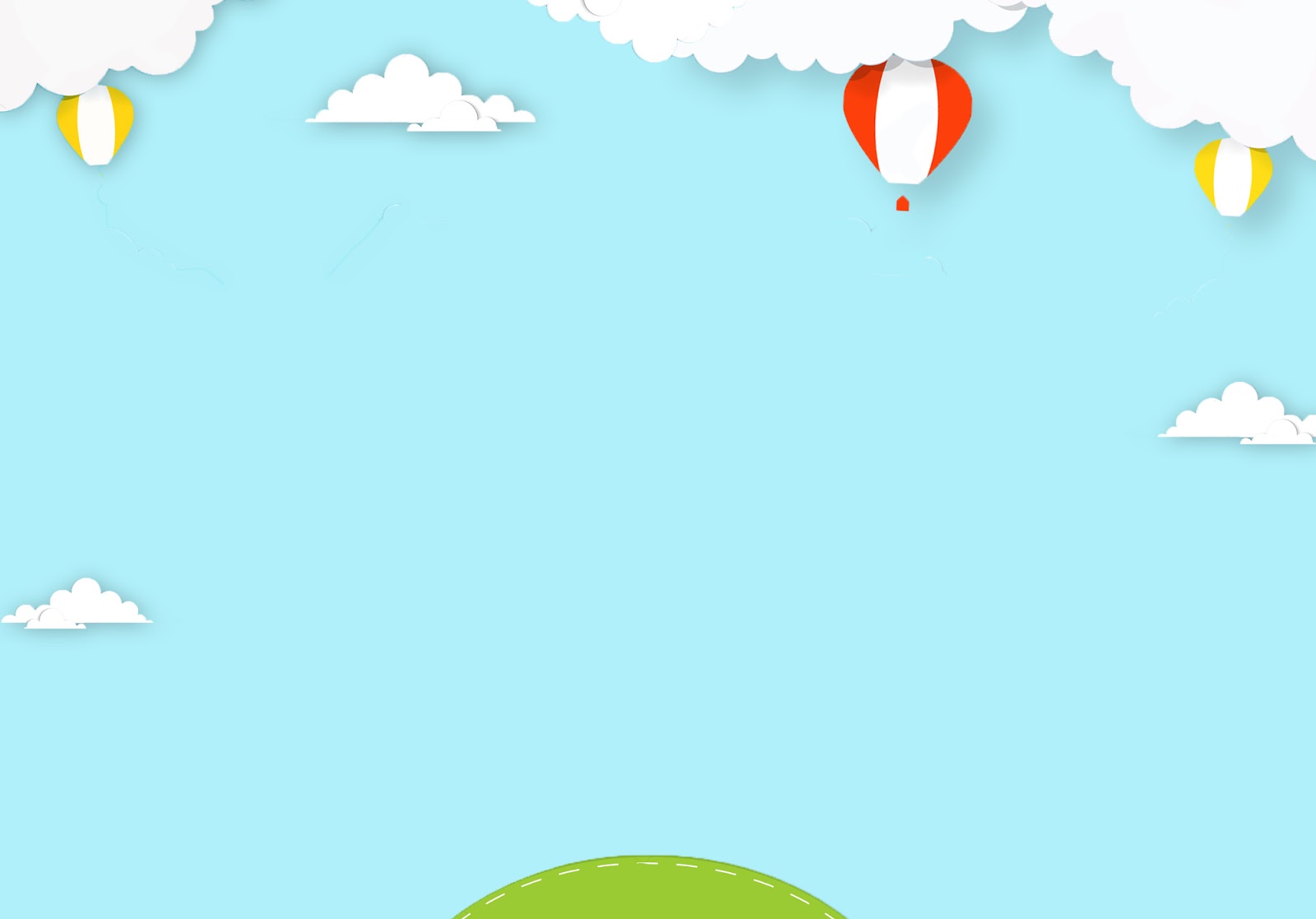 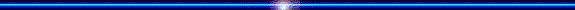 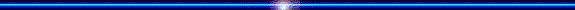 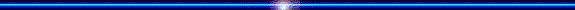 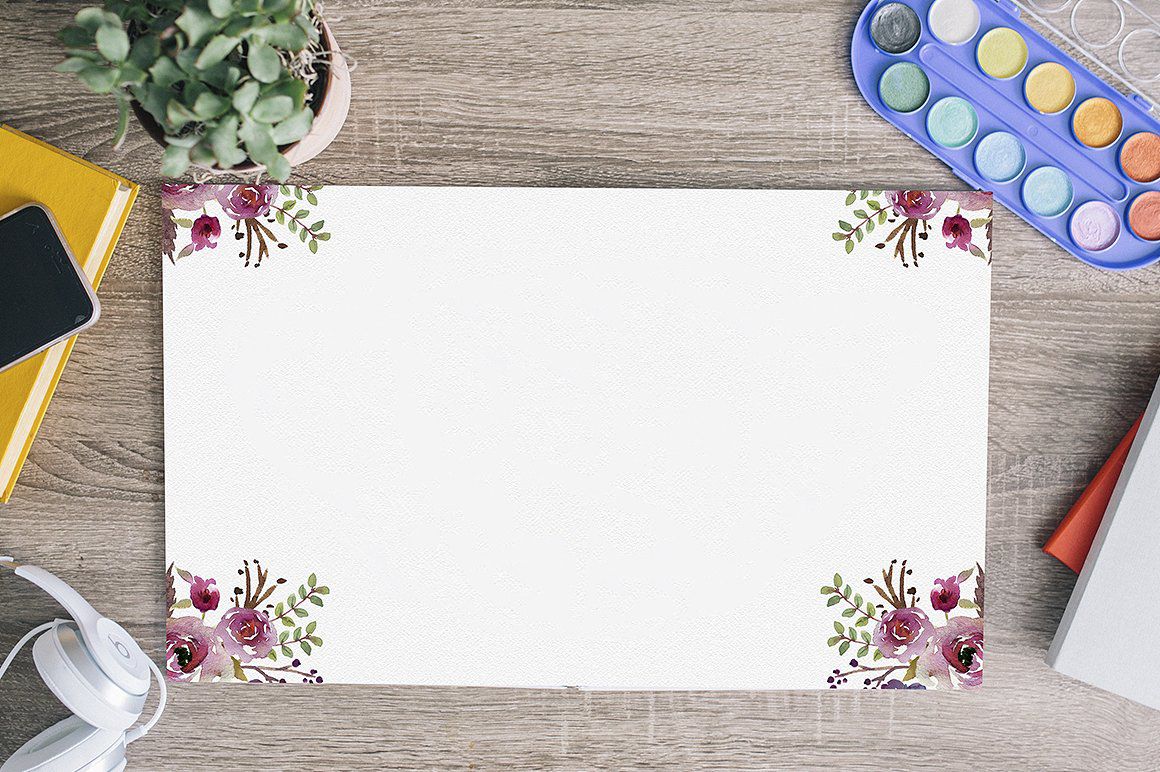 Trò chơi 2:
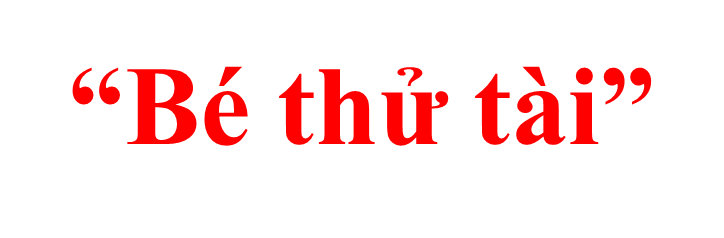 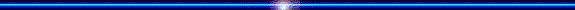 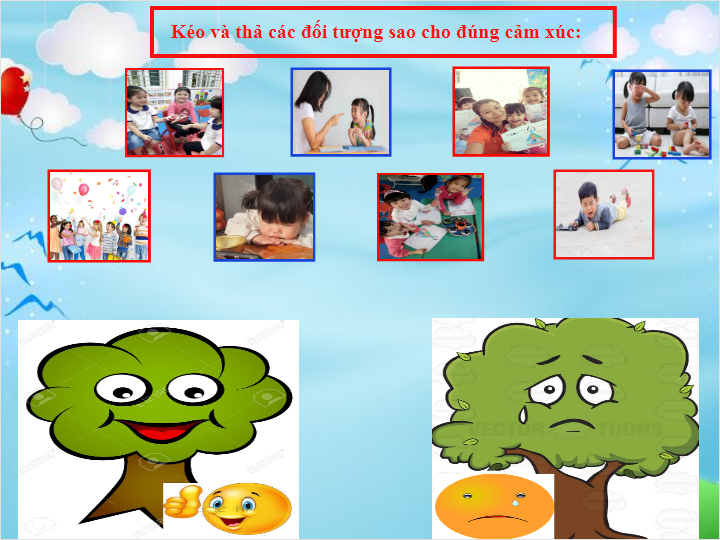 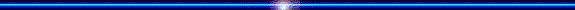 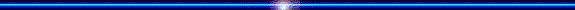 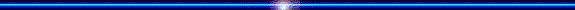